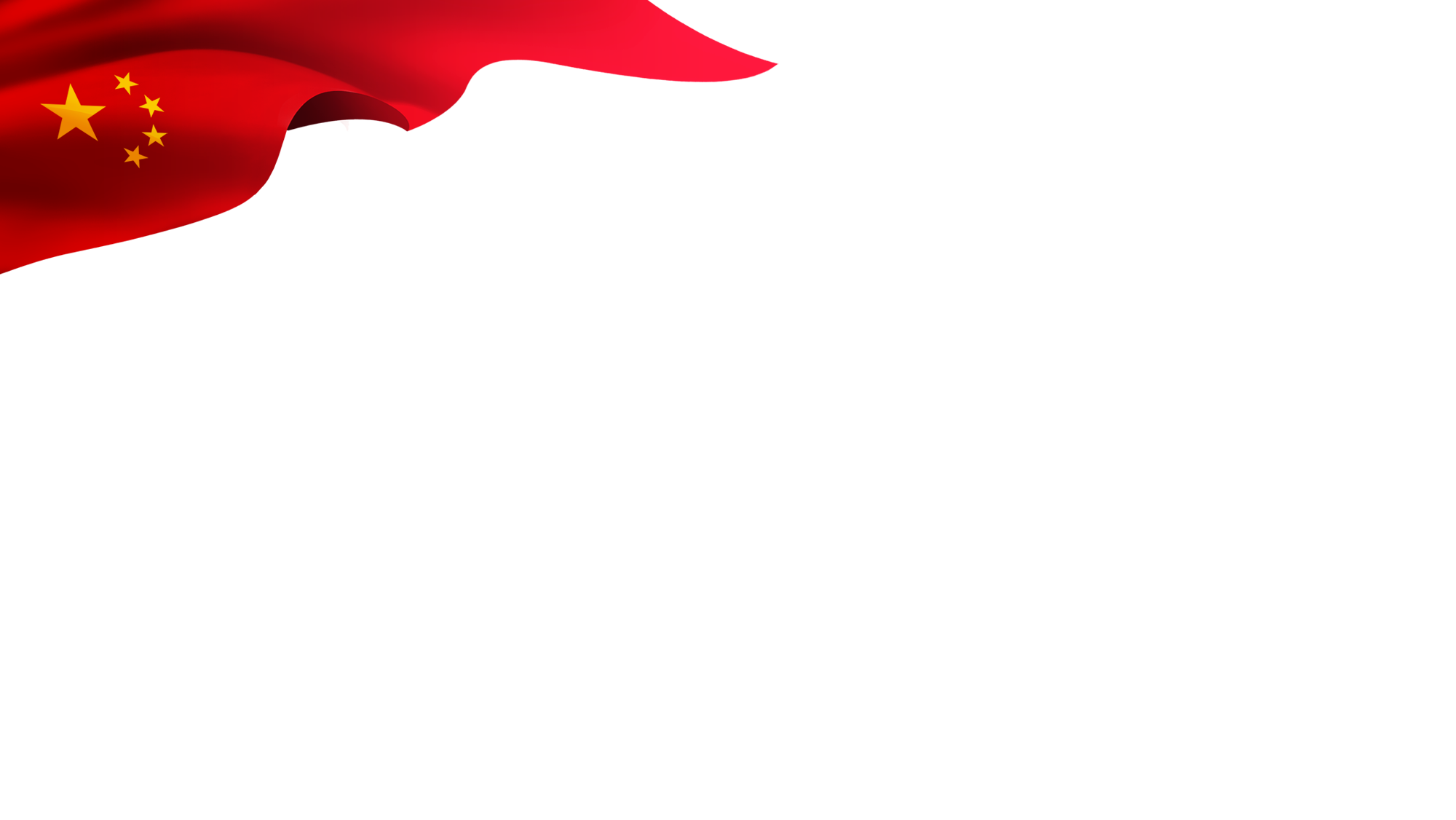 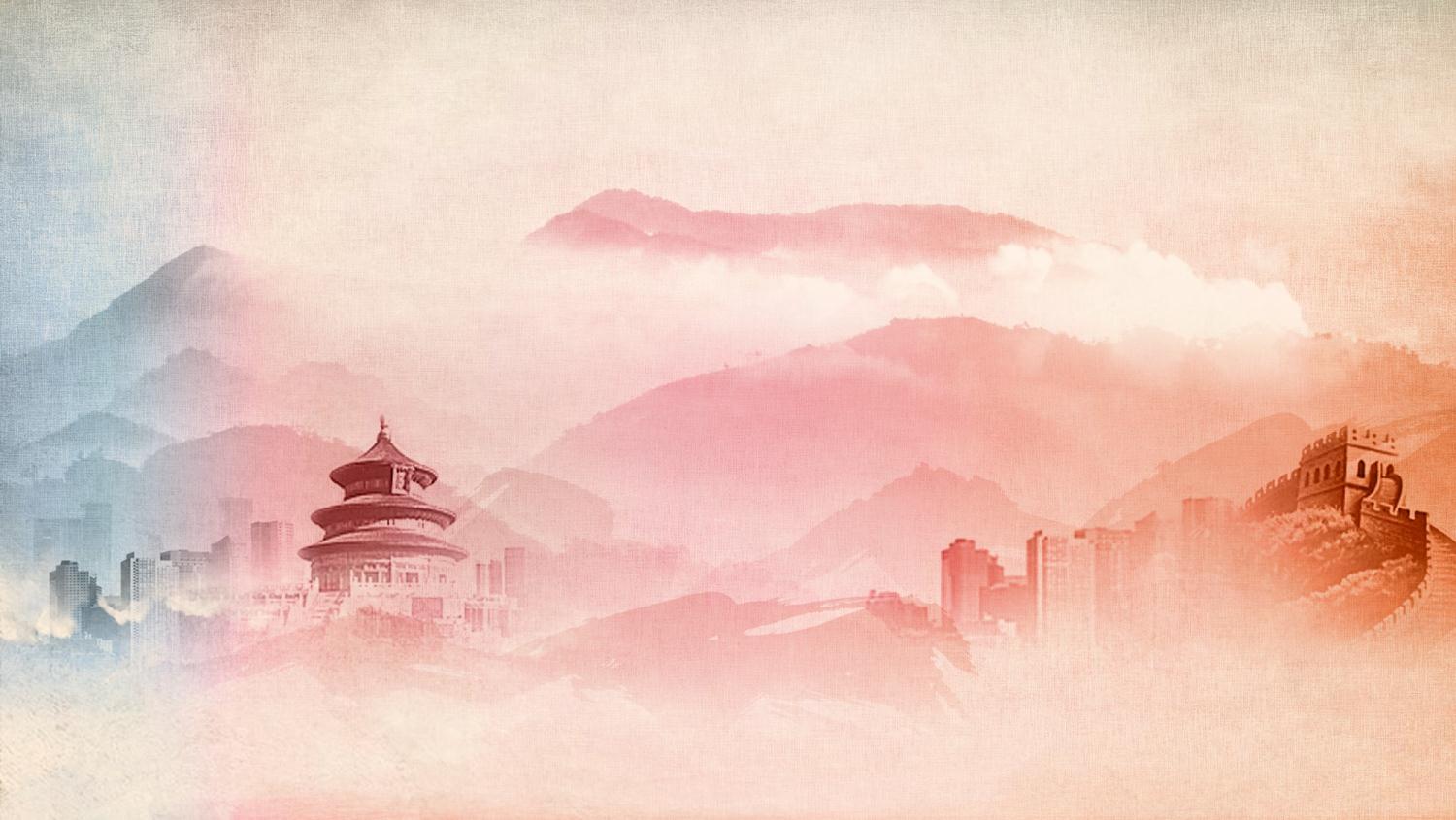 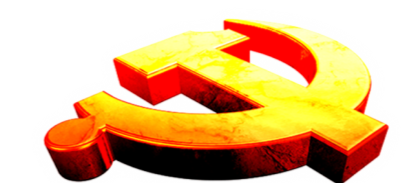 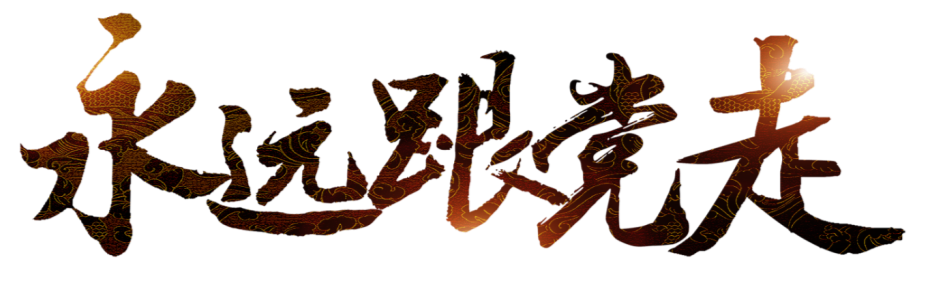 弘扬红船精神，走好新时代的长征路
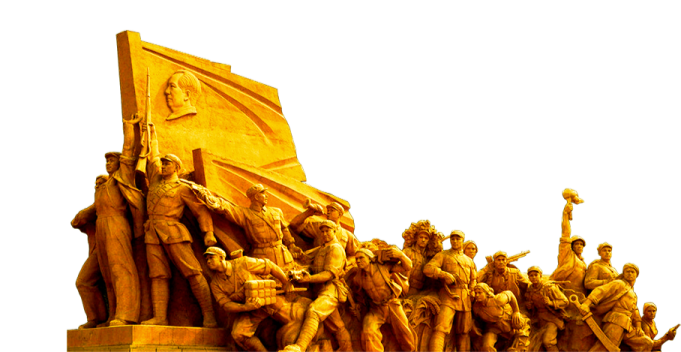 航海工程学院       刘霜冬
前言
党的十九大刚闭幕，习近平总书记就带领中共中央政治局常委集体瞻仰上海中共一大会址和浙江嘉兴南湖红船。习近平总书记强调：“上海党的一大会址，浙江嘉兴南湖红船是我们党梦想起航的地方。我们党从这里诞生，从这里出征，从这里走向全国执政，这是我们党的根脉。”面对一幅幅波澜壮阔的历史画卷，驻足凝视，重温入党誓词，重温红船精神，为的是不忘初心，不负重托，担当中华民族伟大复兴的历史使命。
目录
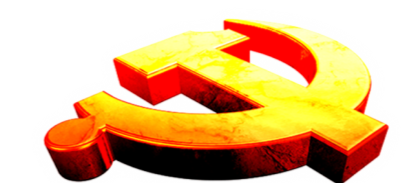 1
什么是红船精神
2
红船精神对党的意义
3
红船精神对全国人民的意义
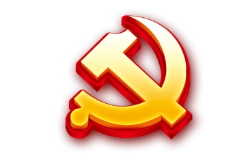 什么是红船精神
1
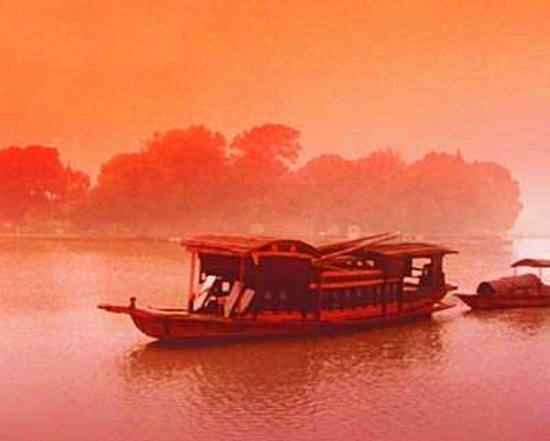 1959年国庆节，一条仿制的纪念船正式对外展出。当地群众亲切的称之为“红船”。久而久之，“红船”成了这条纪念船的代名词。
       红船精神是敢为人先的首创精神，是坚定不移，百折不挠的奋斗精神，是立党为公，立志为民的奉献精神，更是新时代中国特色社会主义伟大实践铸造的新时代精神，是中国革命的精神之源，是中国共产党人的初心体现。
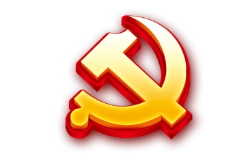 红船精神对党的意义
2
体现了马克思主义与中国实际的高度契合
催生了马克思主义政党在中国的诞生
为中国武装了马克思主义这个科学的思想武器
顺应了历史潮流和时代呼唤
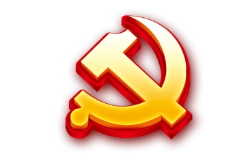 红船精神对党的意义
2
红
   船
   精
   神
是激励我们党顽强奋斗，不断发展壮大的精神动力
是我们党立党兴党，执政兴国的精神财富
是新时代坚持和发展中国特色社会主义的精神支柱
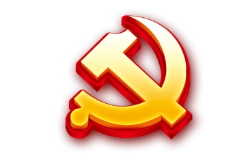 红船精神对党的意义
2
红船精神实质就是中国共产党人的初心和使命，就是为中国人民谋幸福，为中华民族谋复兴。实现中华民族伟大复兴是近代以来中华民族最伟大的梦想。中国共产党—成立，就把实现共产主义作为党的最高理想和最终目标，义无反顾地肩负起实现中华民族伟大复兴的历史使命，团结带领人民进行艰苦卓绝的斗争，谱写了气吞山河的壮丽史诗。
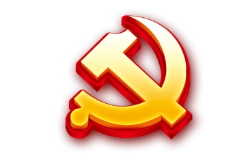 红船精神对全国人民的意义
3
首创精神
“ 红船精神”开放发展的理论架构和表述体系，其所包含的首创精神、奋斗精神、奉献精神，在不同的时代背景下必将被注入新的内涵、得到新的阐释。
奋斗精神
奉献精神
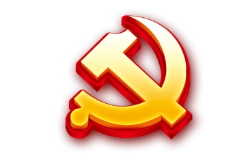 红船精神对全国人民的意义
3
不动摇
新时代更需要弘扬“ 红船精神”走在新时代前列，奋斗为本。重温“红船精神”，就是在中国共产党带领中国人民坚持理想信念不动摇。因为理想信念是心之所向、共同之志，有了它，一个组织才能团结凝聚，一路披荆斩棘、绝不退缩。我们党要团结带领人民有效应对重大挑战、抵御重大风险、克服重大阻力、解决重大矛盾，以一往无前永不屈服的奋斗姿态，进行伟大斗争，建设伟大工程，推进伟大事业，实现伟大梦想。
不退缩
不屈服
忠诚核心    紧跟领袖
“红船劈渡行，精神聚人心“。中国共产党近百年的奋斗史告诉我们，无论过去还是未来，”红船精神”都永不过时，红色基因都会代代传承、生生不息，它仍将是中国共产党引领中国人民决胜全面建成小康社会、实现中华民族伟大复兴中国梦的强大动力。
历经苦难，百折不回，立党为公，忠诚为民，敢为人先，与时俱进，在考验与检阅中一路升华，在机遇和挑战中奋勇前行。  “红船精神”永葆党的生机和活力，使党永远走在时代的前列。随着今天中国步入世界舞台，承载着中国共产党人初心的红船必将驶向更广阔的世界，铸就更加辉煌的伟业。
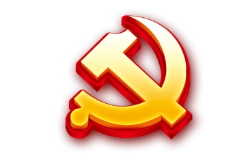 结束语